de woordkaarten van Cursus 2 Module 2
dag 1
de buren
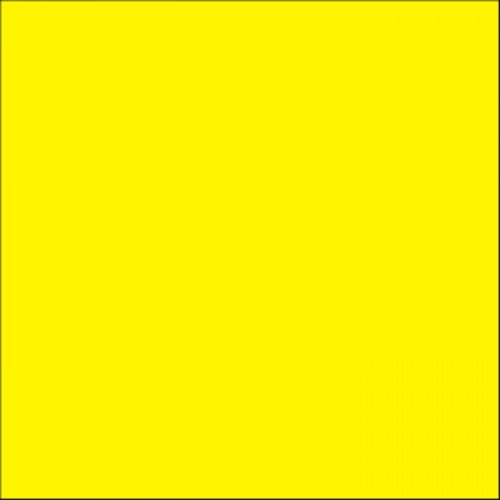 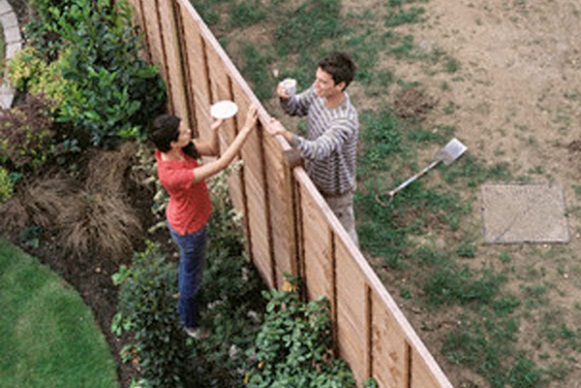 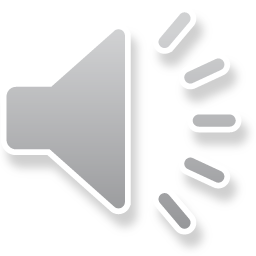 de bank
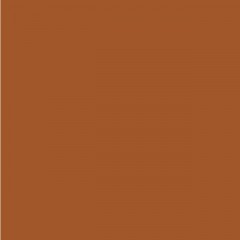 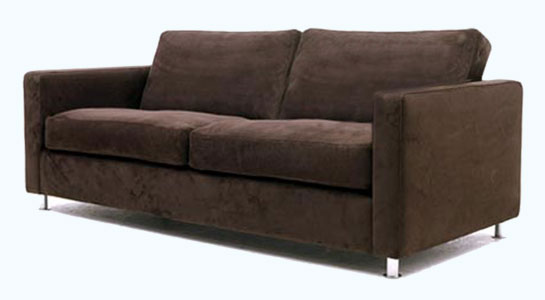 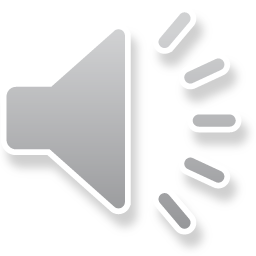 lhet fornuis
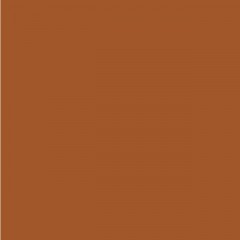 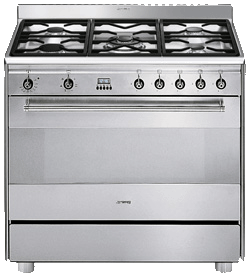 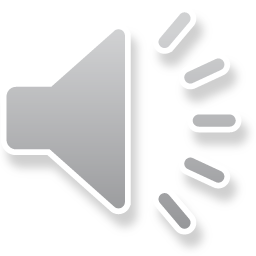 lhet huis
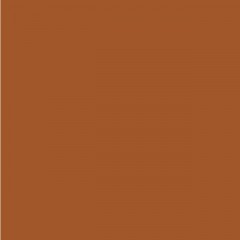 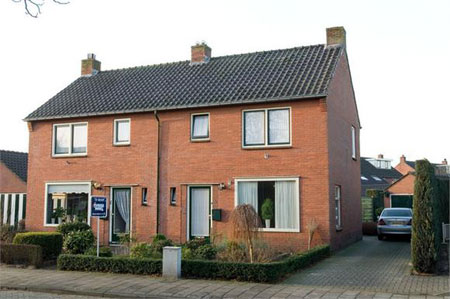 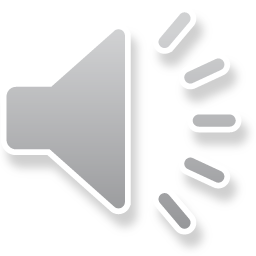 lhet huisnummer
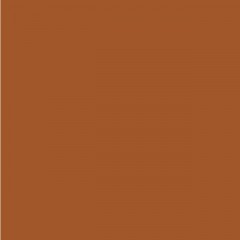 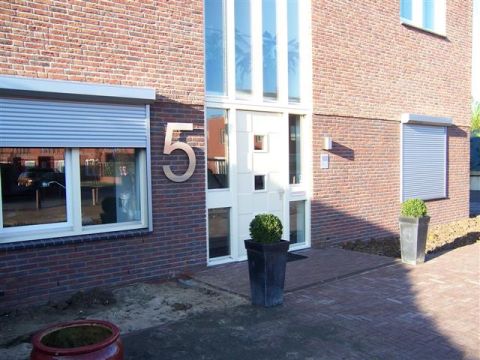 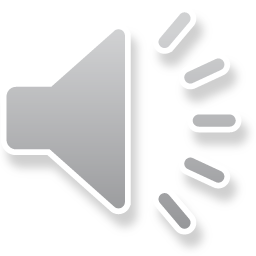 de straat
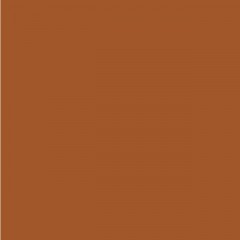 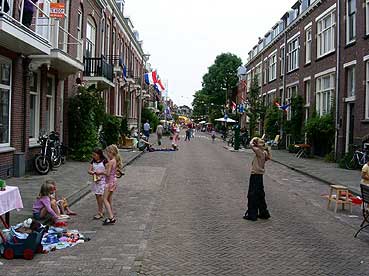 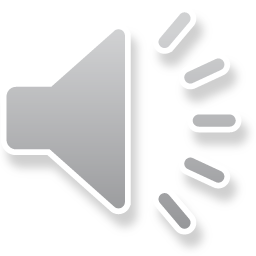 lhet touw
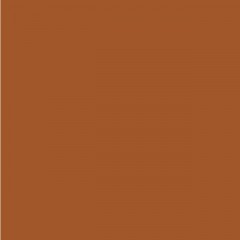 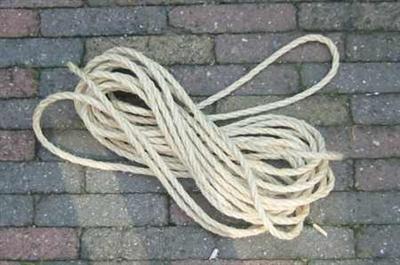 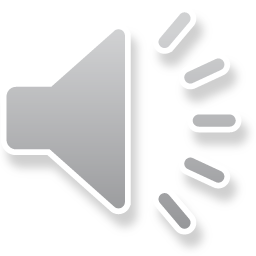 de doos
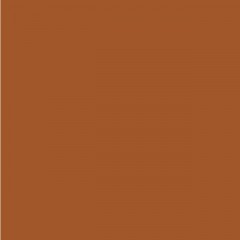 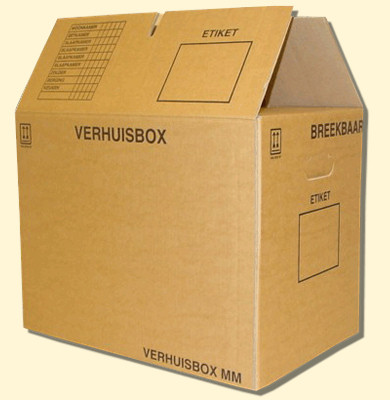 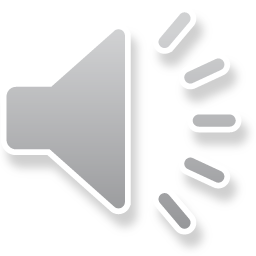 de verhuizing
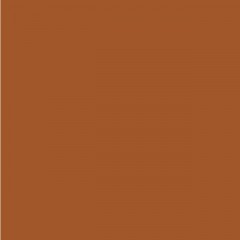 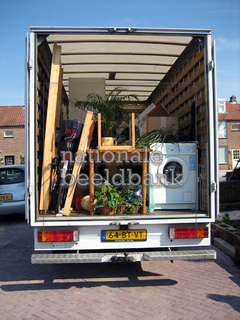 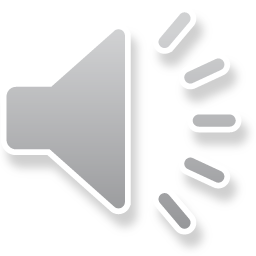 de vrachtwagen
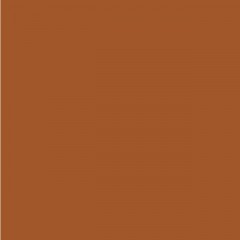 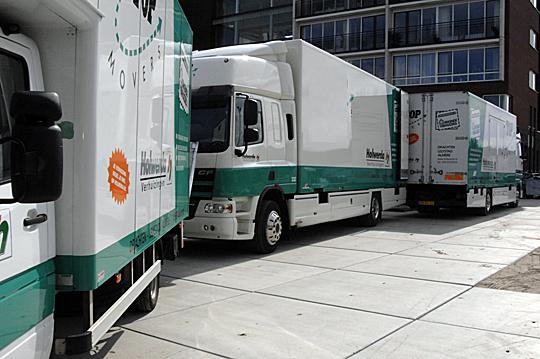 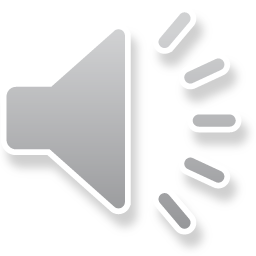 inladen
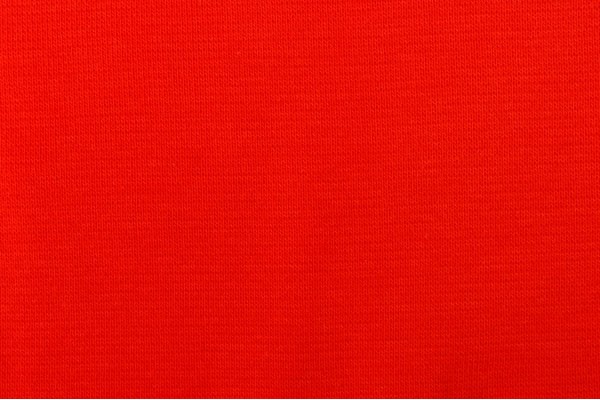 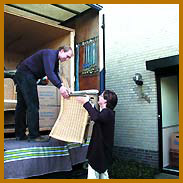 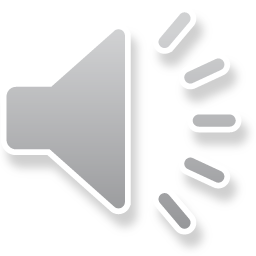 ophijsen
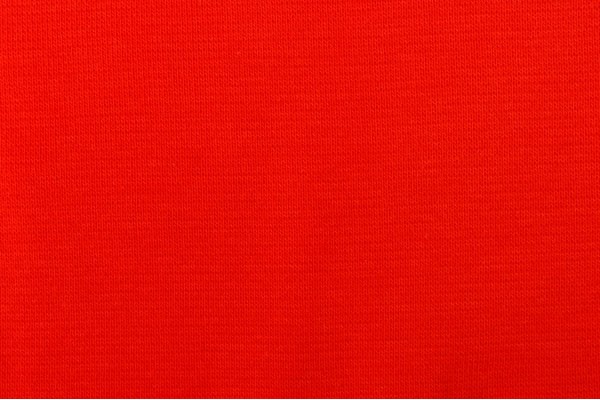 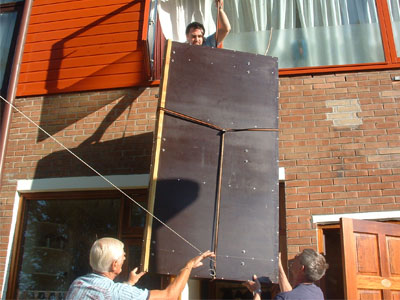 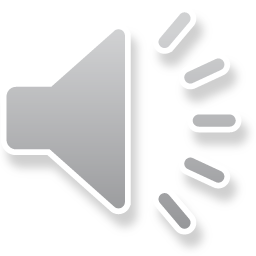 sjouwen
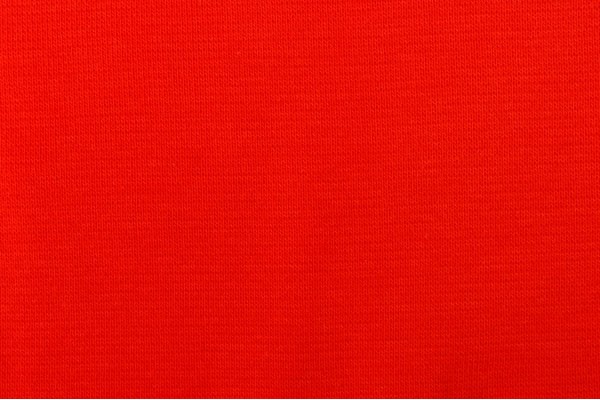 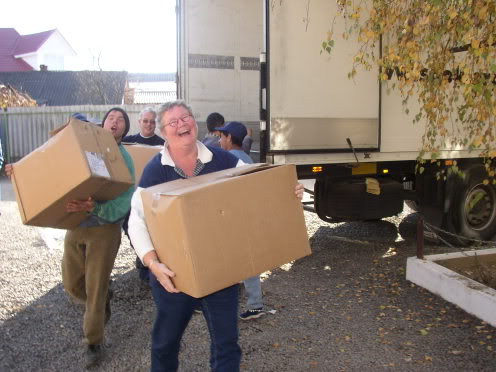 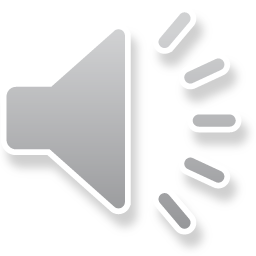 verhuizen
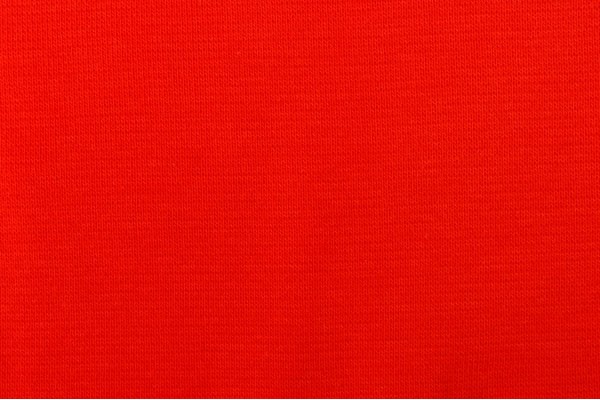 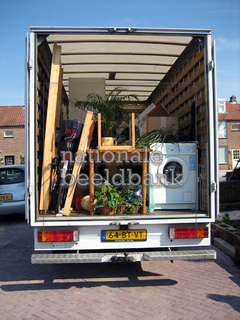 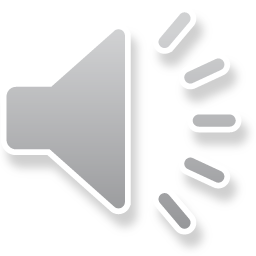 licht-zwaar
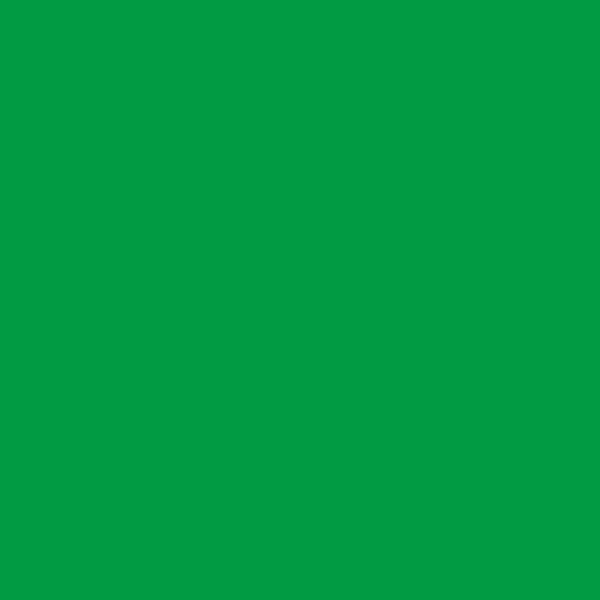 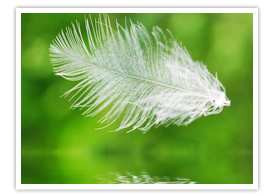 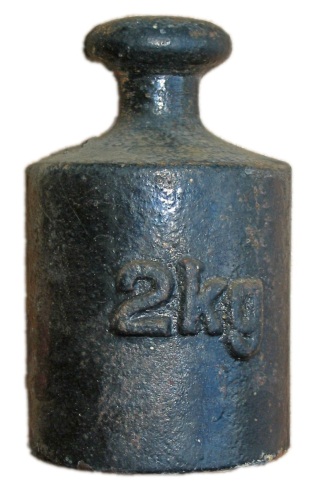 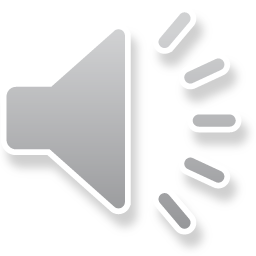 nieuwsgierig
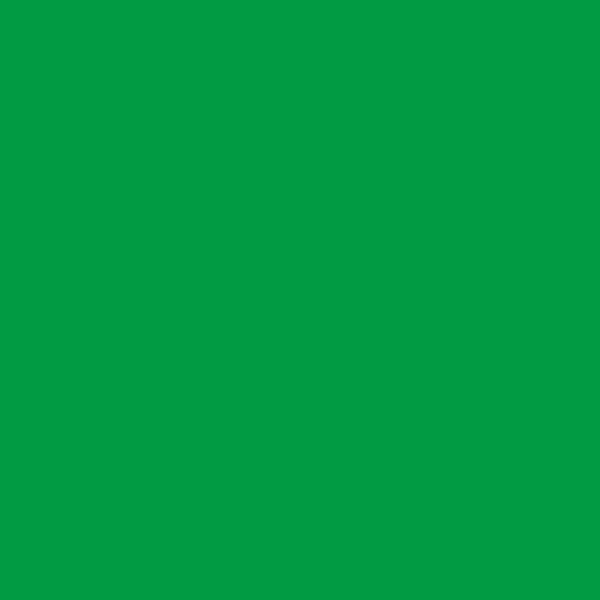 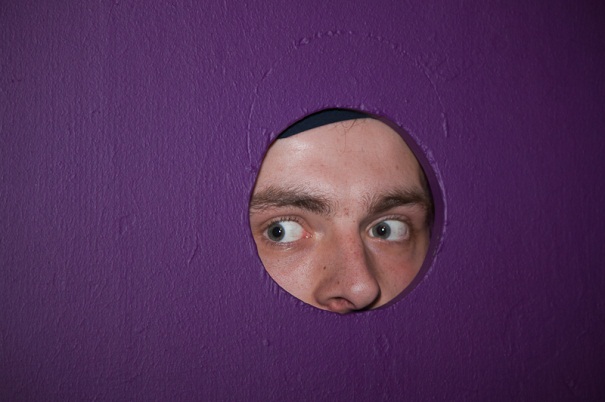 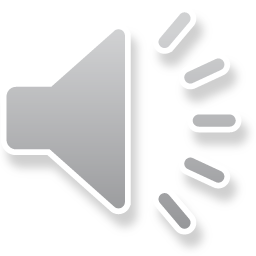 los-vast
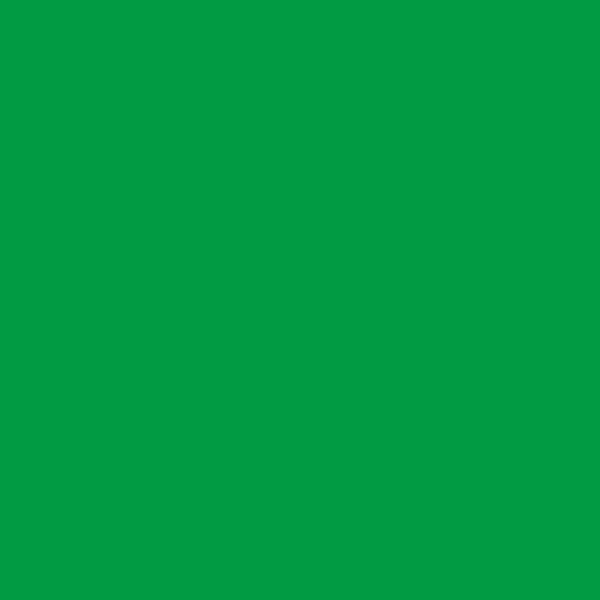 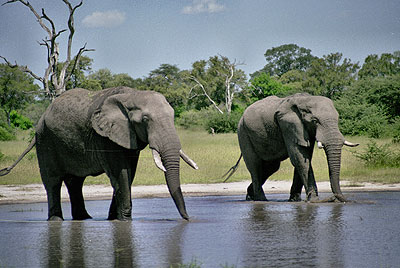 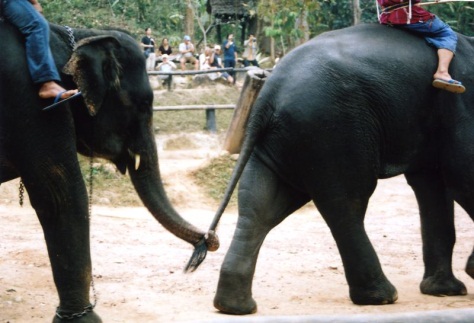 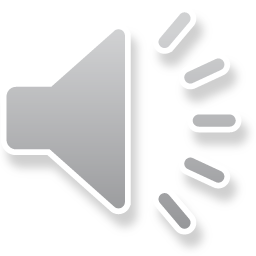 Het woord van de dag 1:de verhuizing
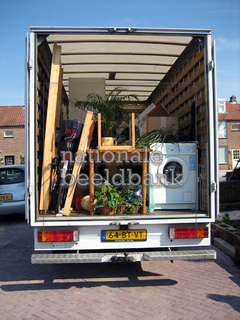 Het verhaal dag 1Klik op
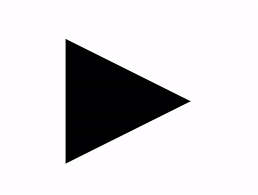 De verhaalplaten van dag 1
De verhaalplaten van dag 1
De verhaalplaten van dag 1
De verhaalplaten van dag 1
De verhaalplaten van dag 1
de woordkaarten van
dag 2
de bloempot
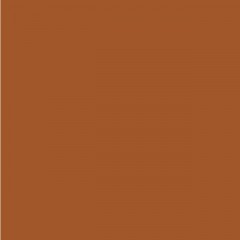 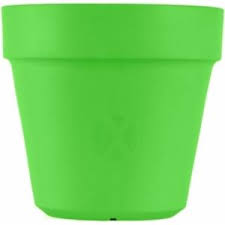 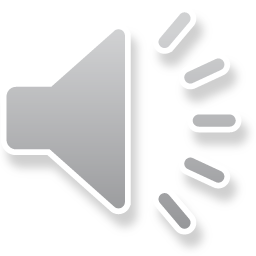 de emmer
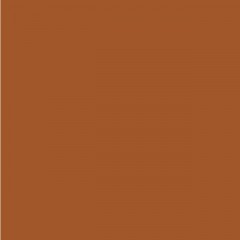 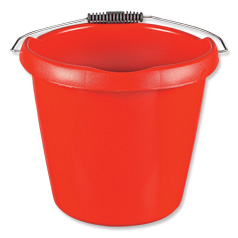 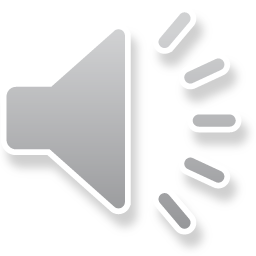 de gordijnen
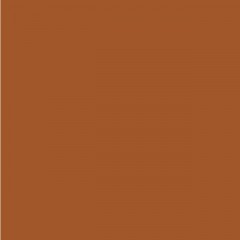 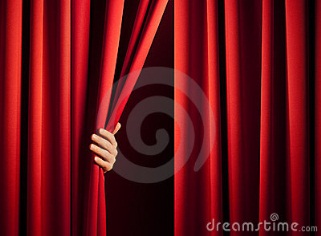 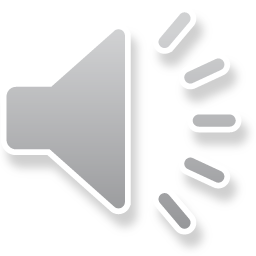 lhet kozijn
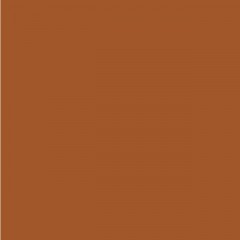 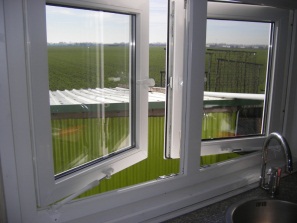 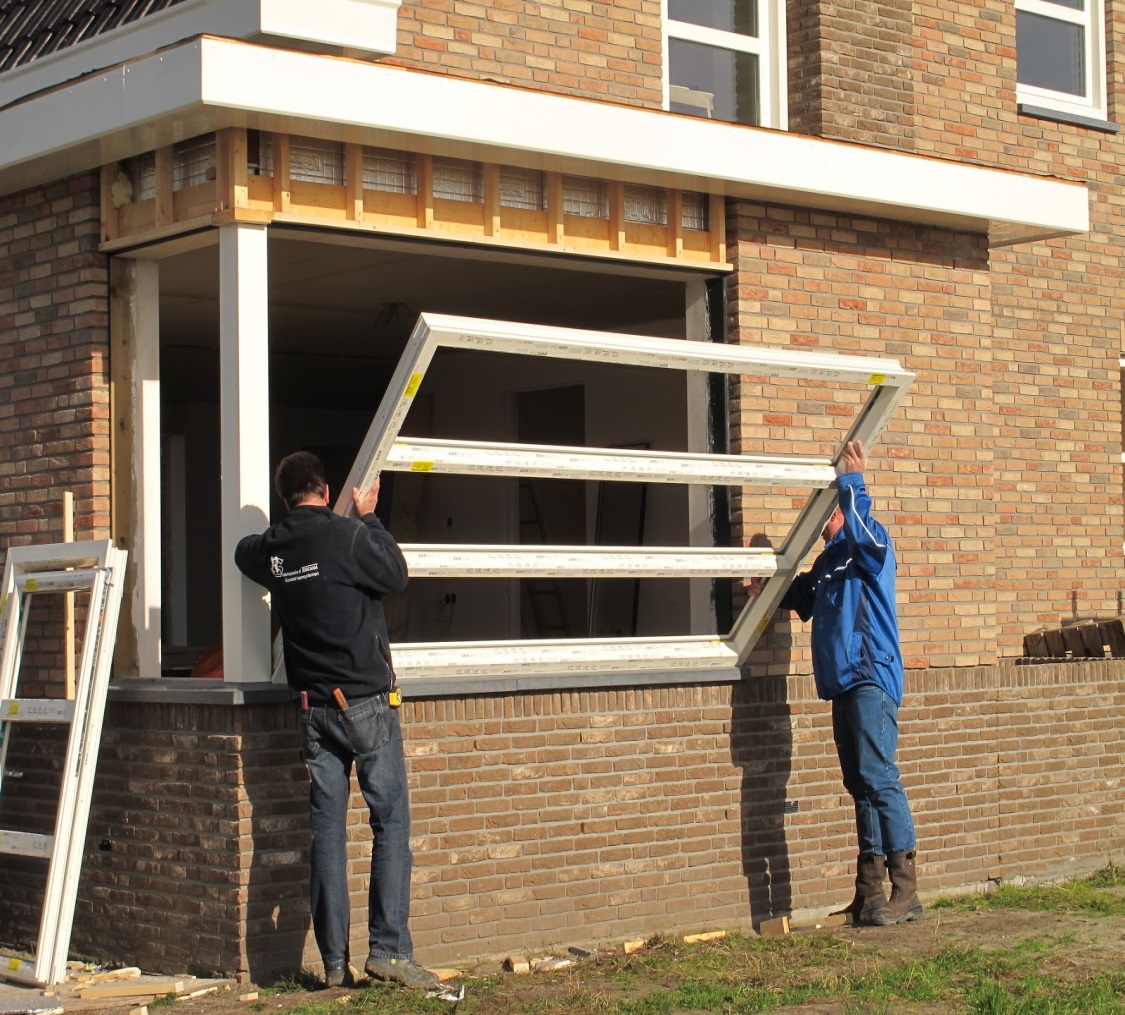 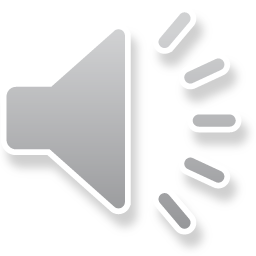 de ruit
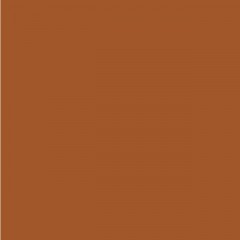 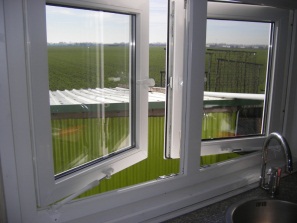 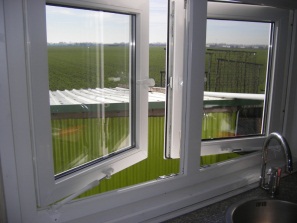 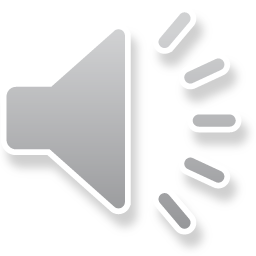 lhet raam
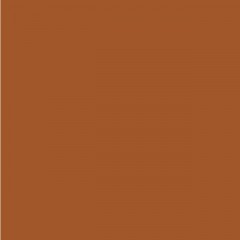 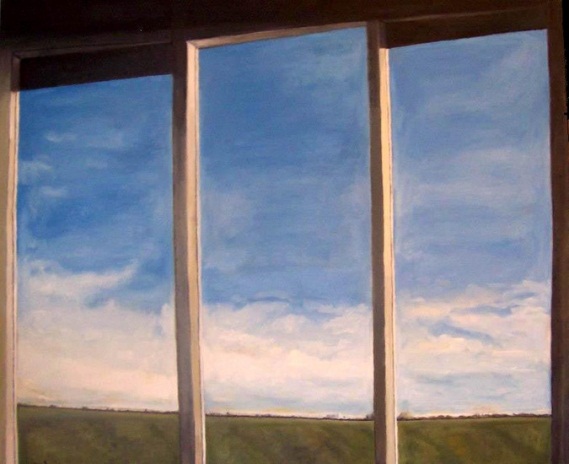 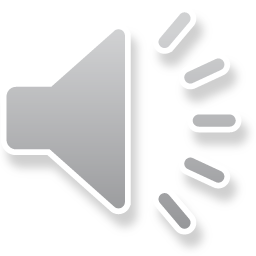 de spons
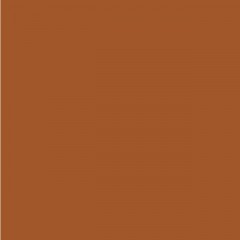 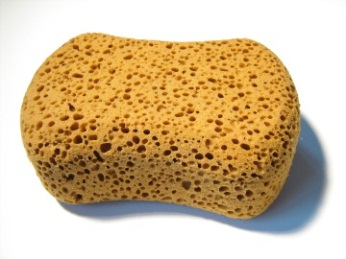 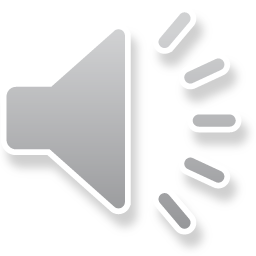 de trekker
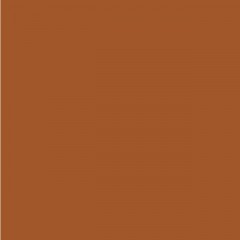 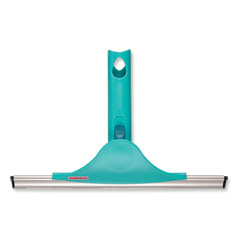 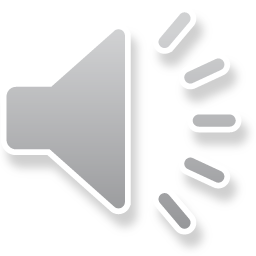 de zeem
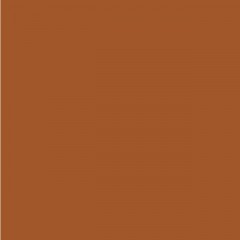 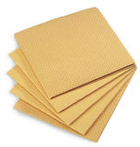 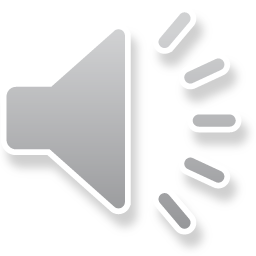 de trap
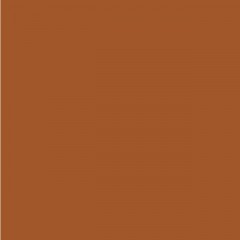 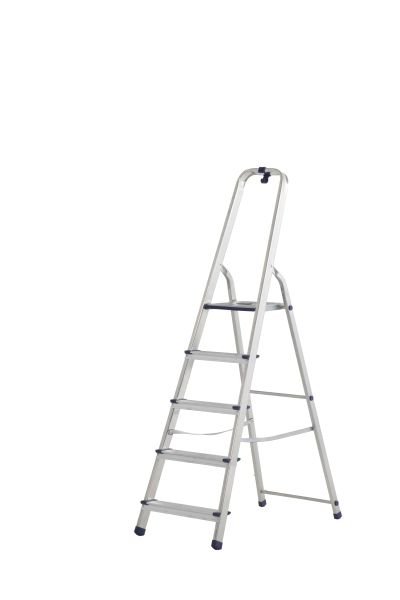 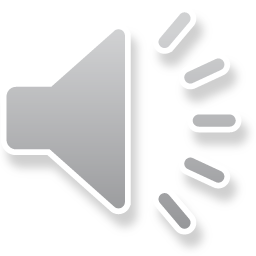 opzij schuiven
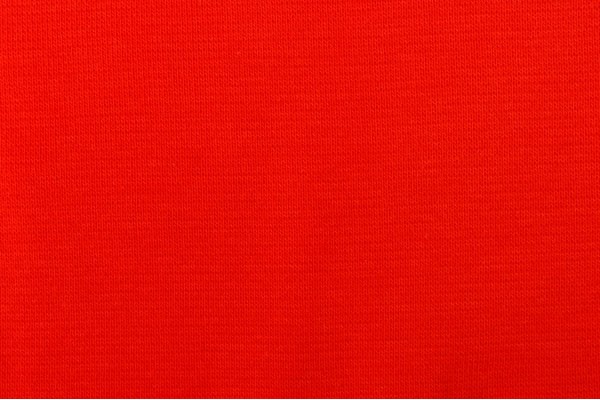 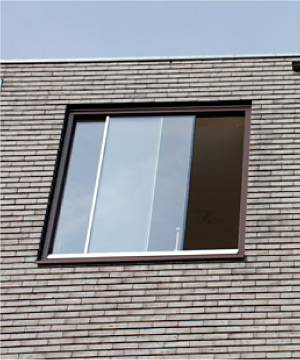 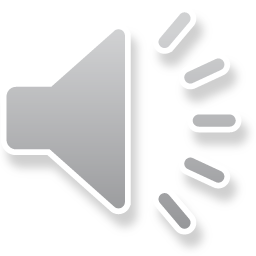 de ramen zemen
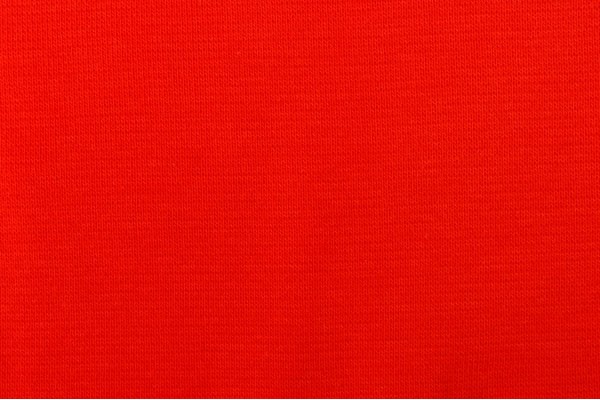 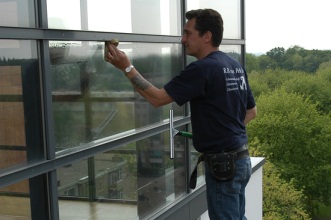 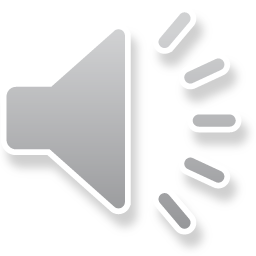 uitknijpen
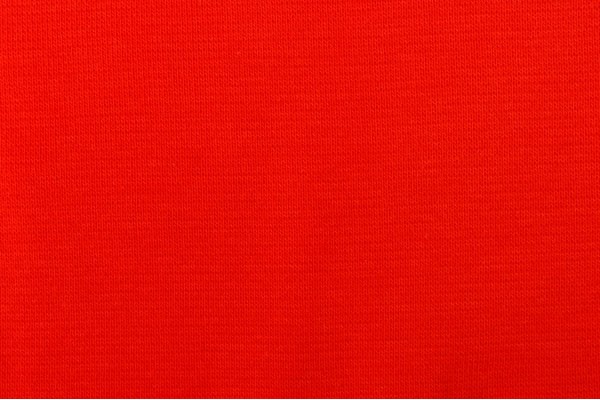 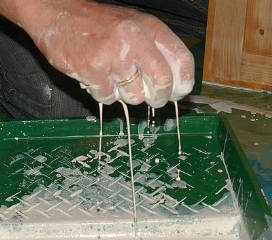 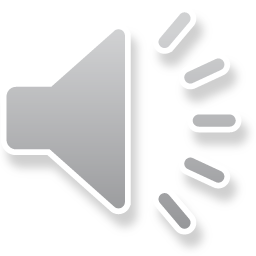 uitwringen
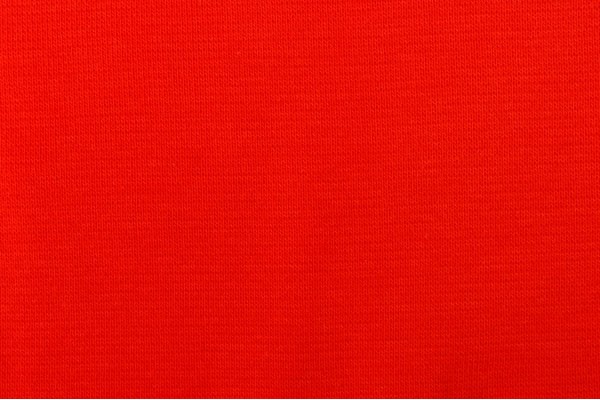 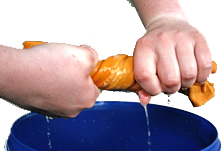 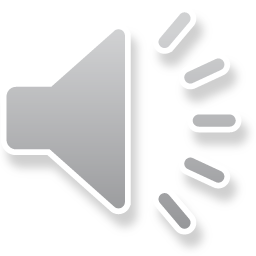 wegzetten
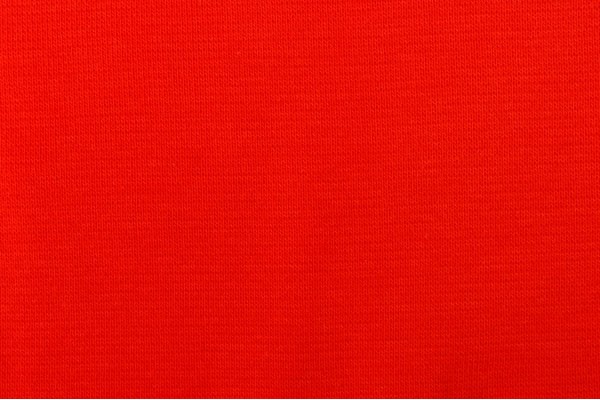 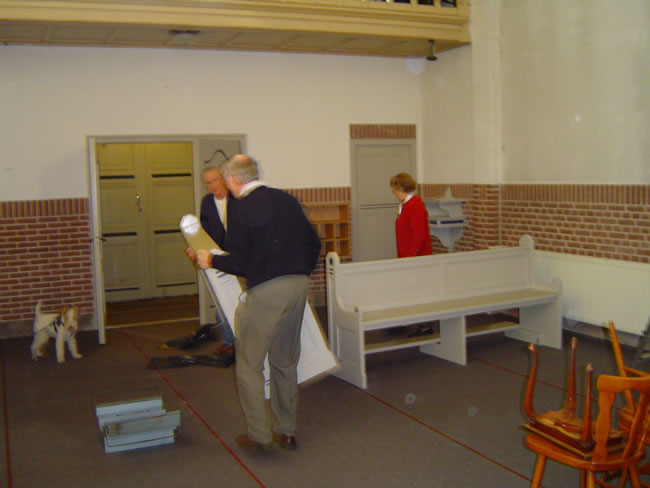 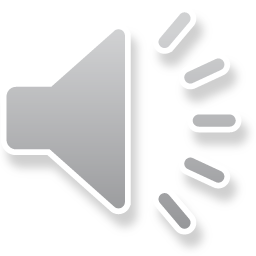 het woord van de dag 2: de ramen zemen
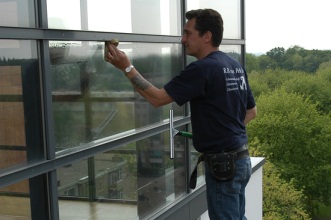 de woordkaarten van
dag 3
lhet bed
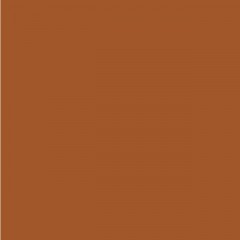 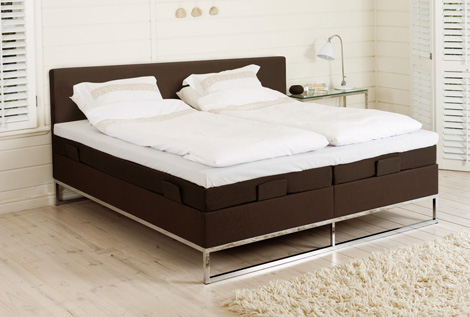 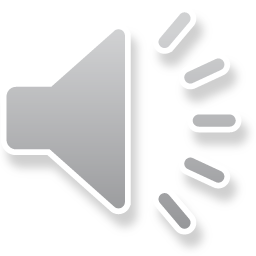 de deken
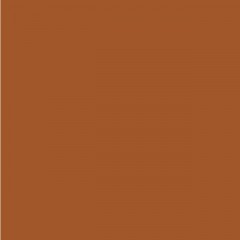 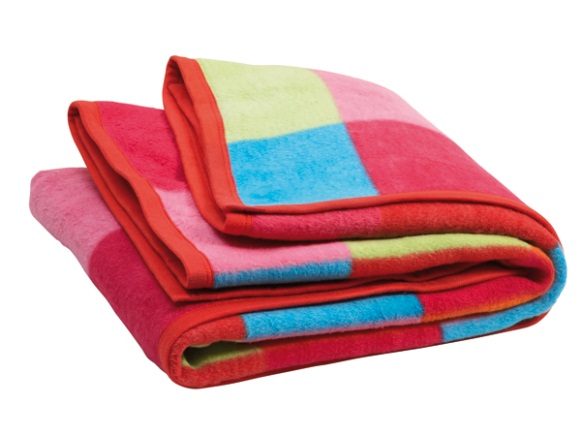 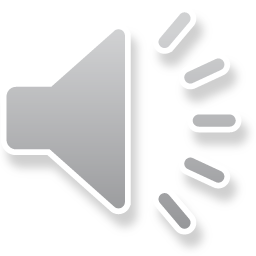 lhet hoeslaken
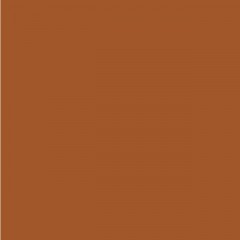 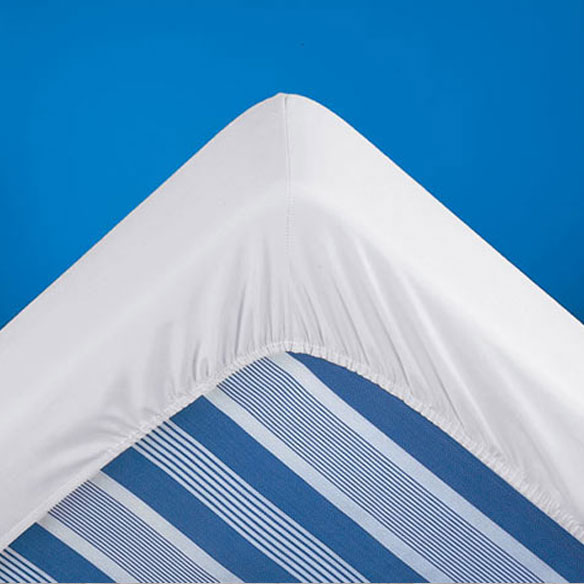 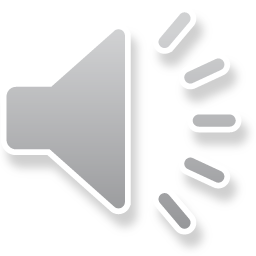 lhet kussen
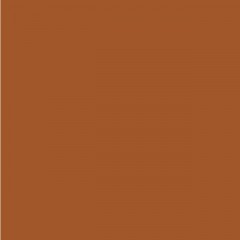 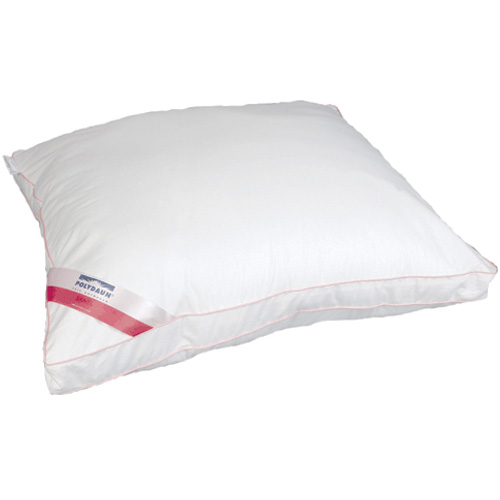 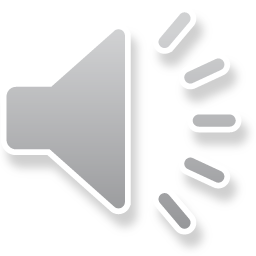 lhet kussensloop
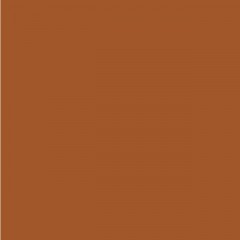 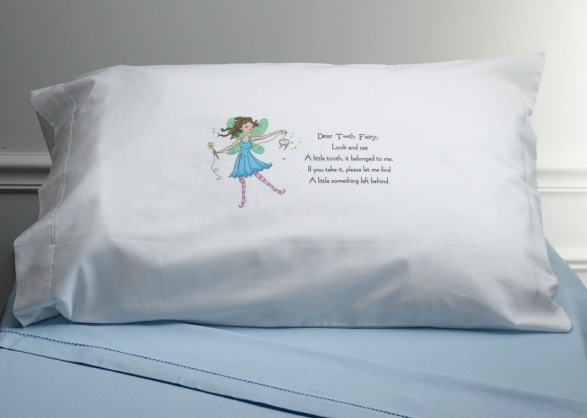 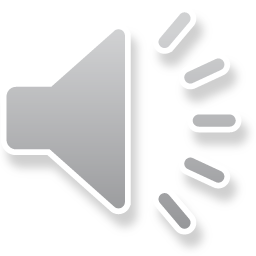 lhet kwartier
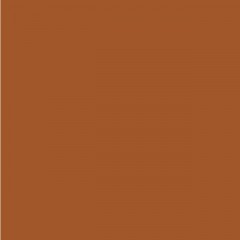 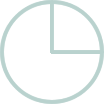 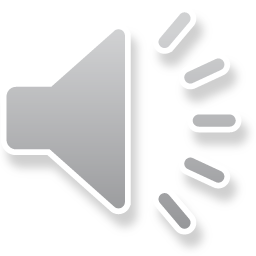 lhet laken
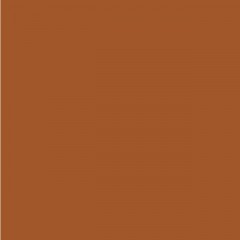 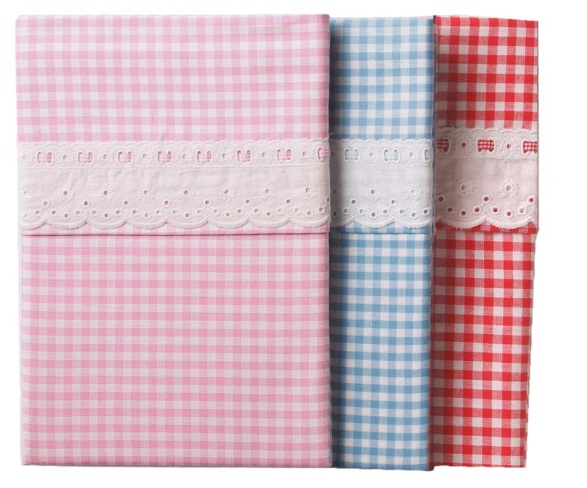 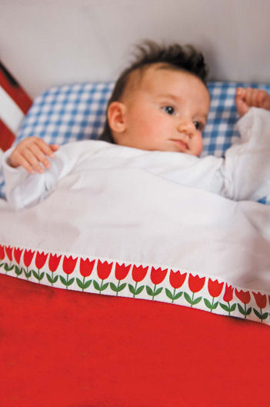 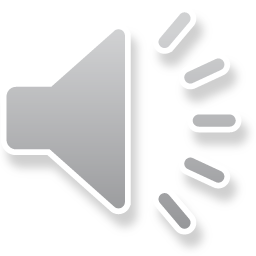 lhet licht
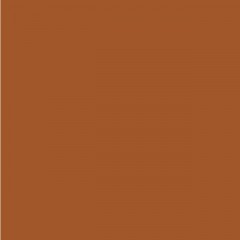 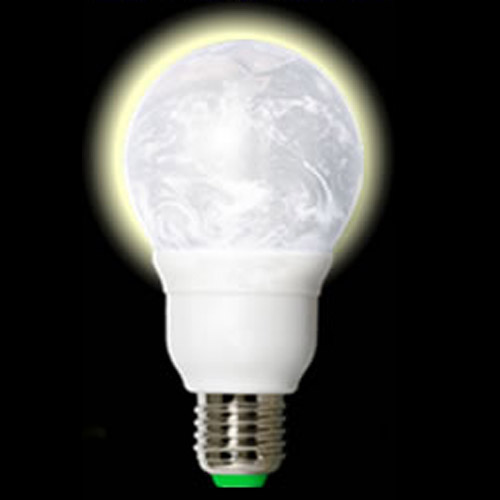 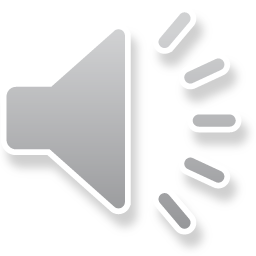 de matras
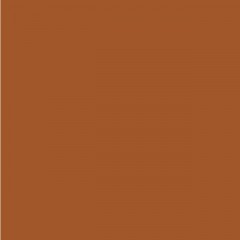 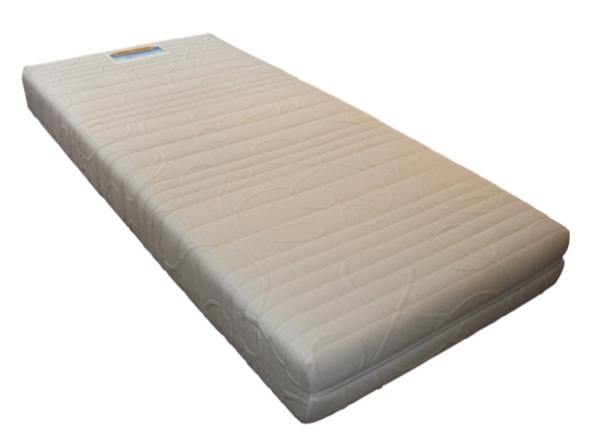 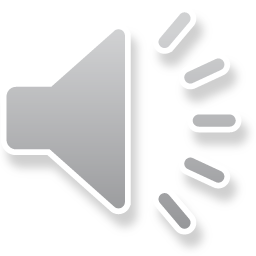 de minuut
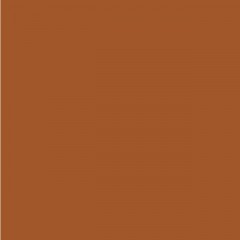 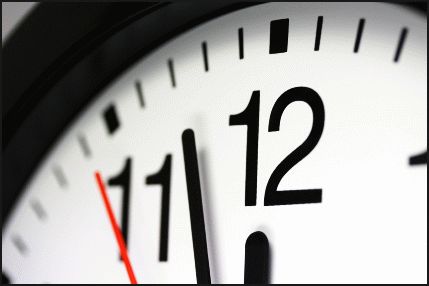 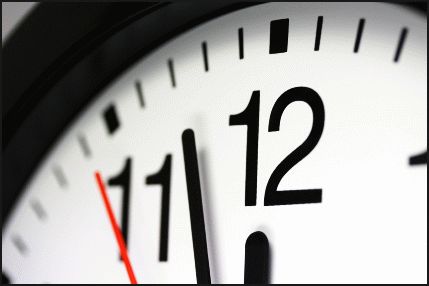 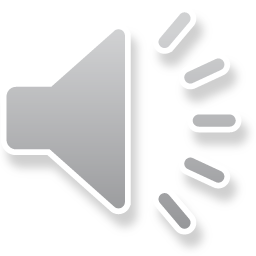 de seconde
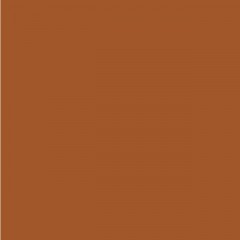 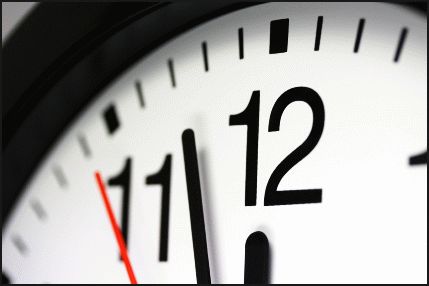 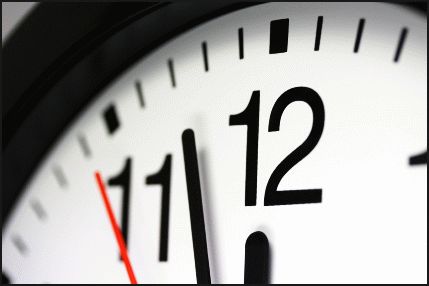 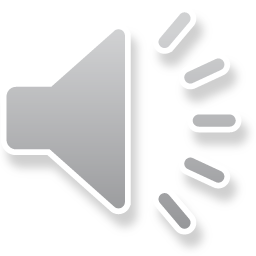 de slaapkamer
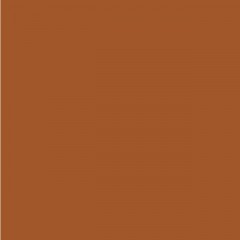 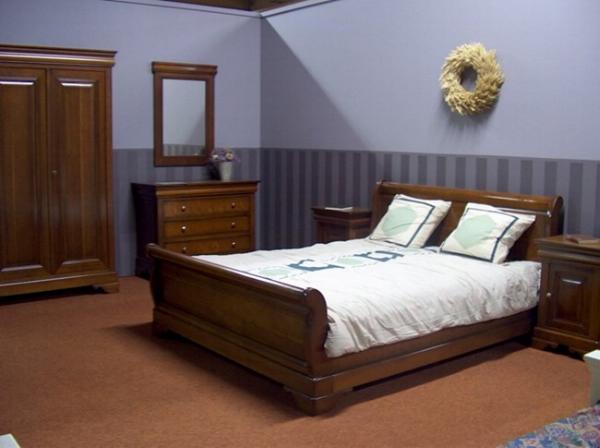 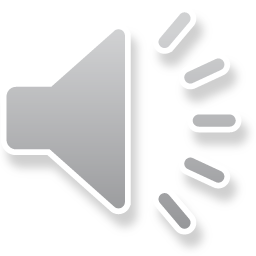 lhet uur
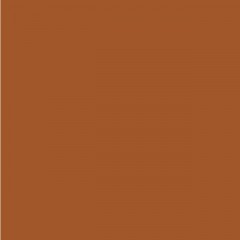 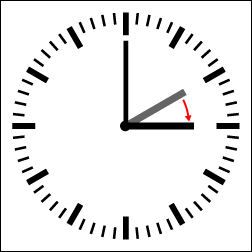 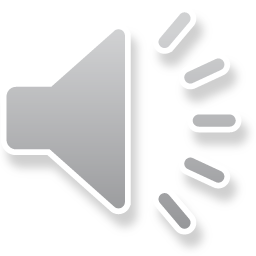 de wekker
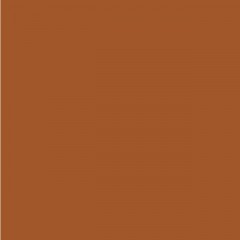 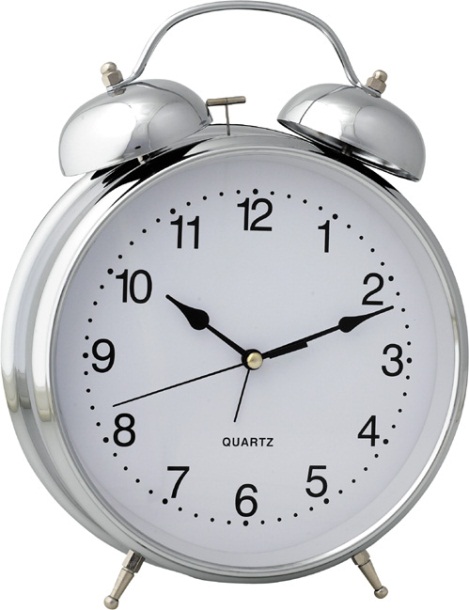 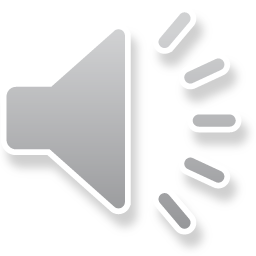 slapen
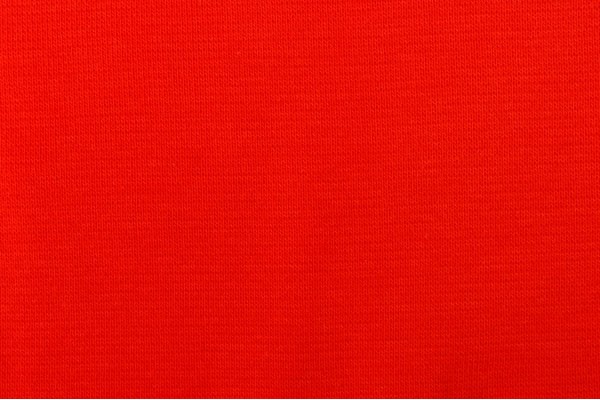 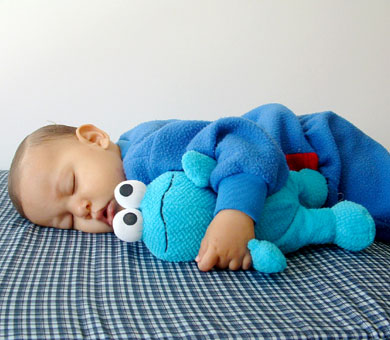 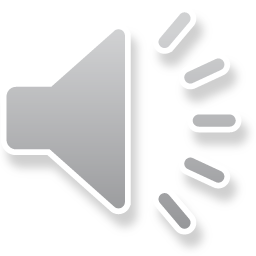 voelen
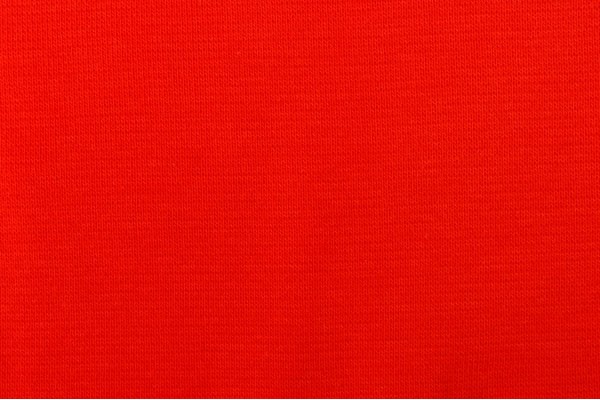 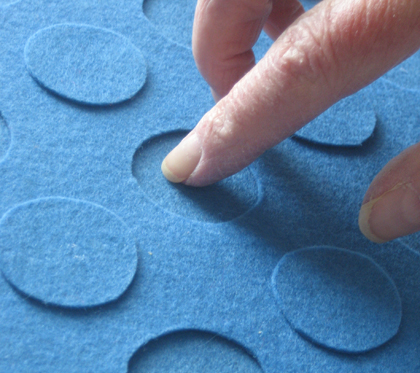 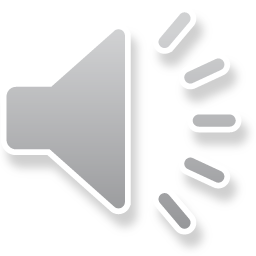 opstaan
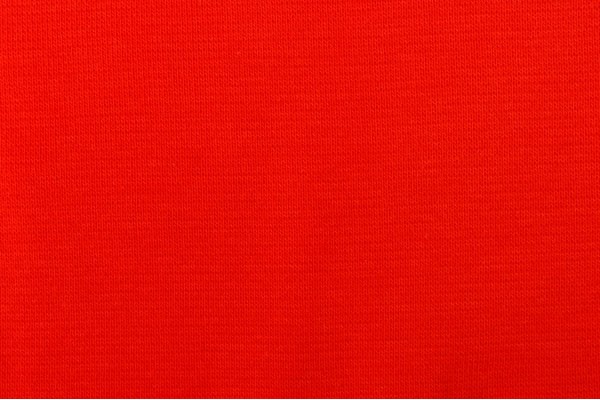 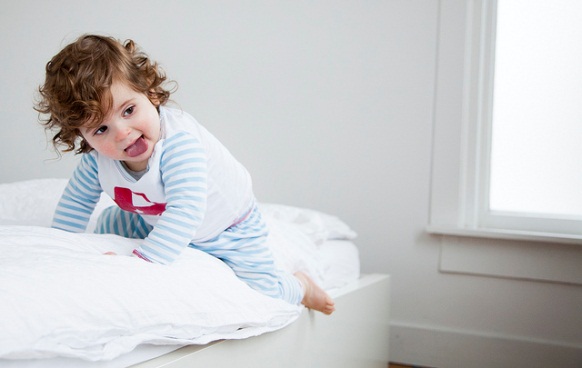 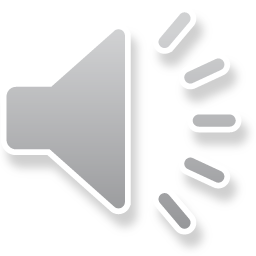 ruiken
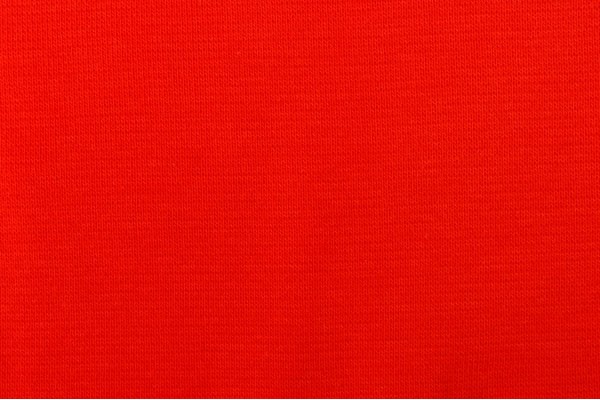 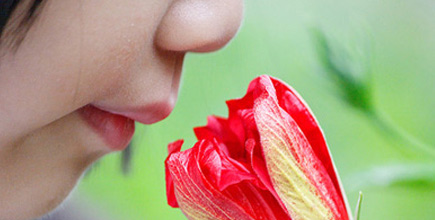 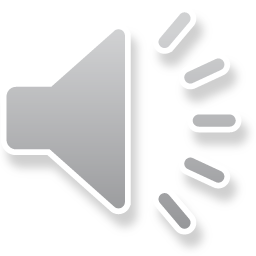 donker / licht
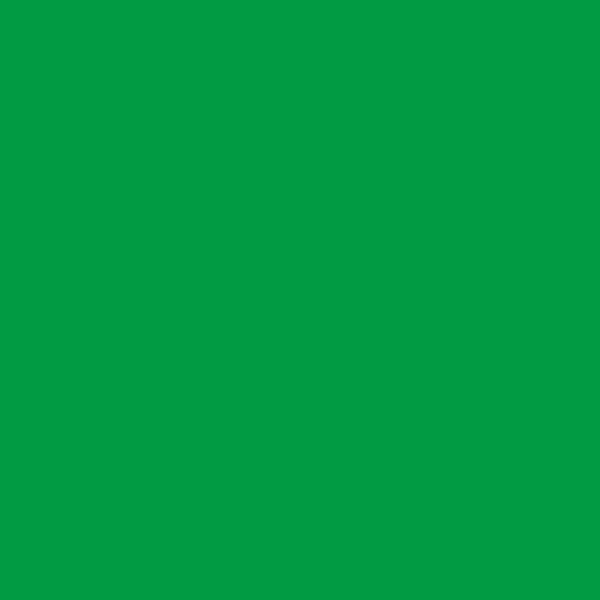 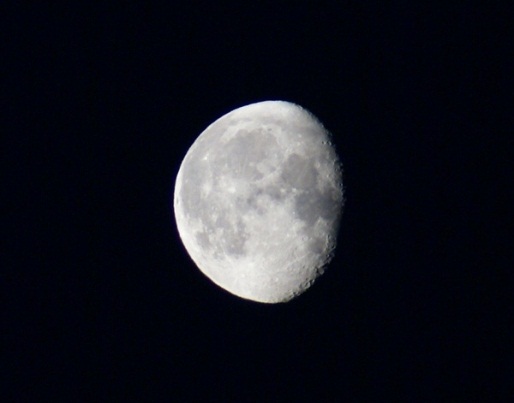 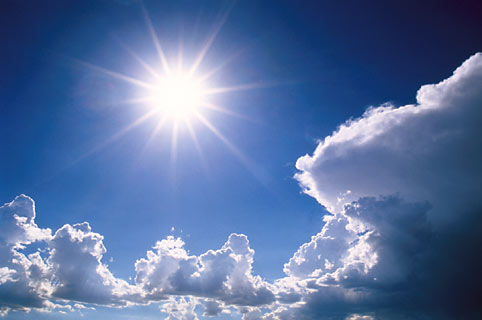 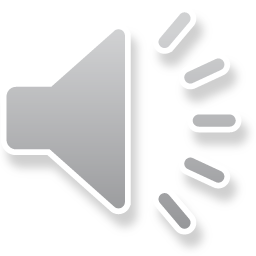 vies / schoon
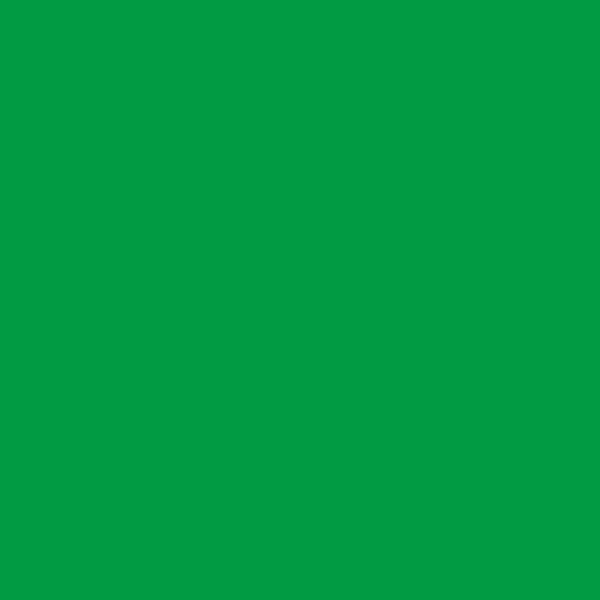 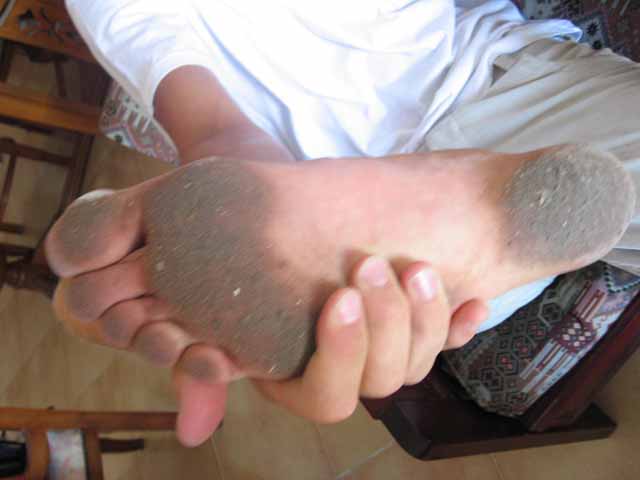 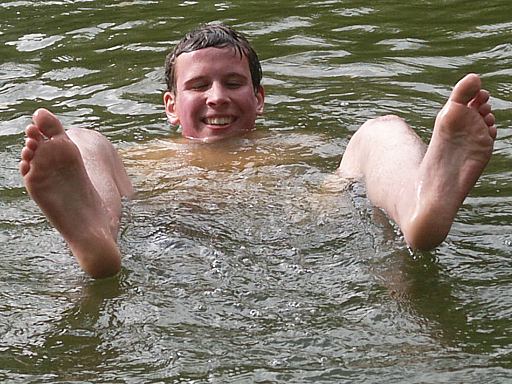 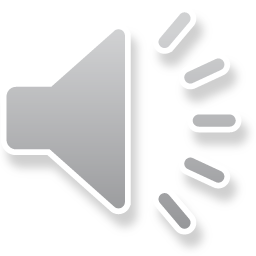 hard / zacht
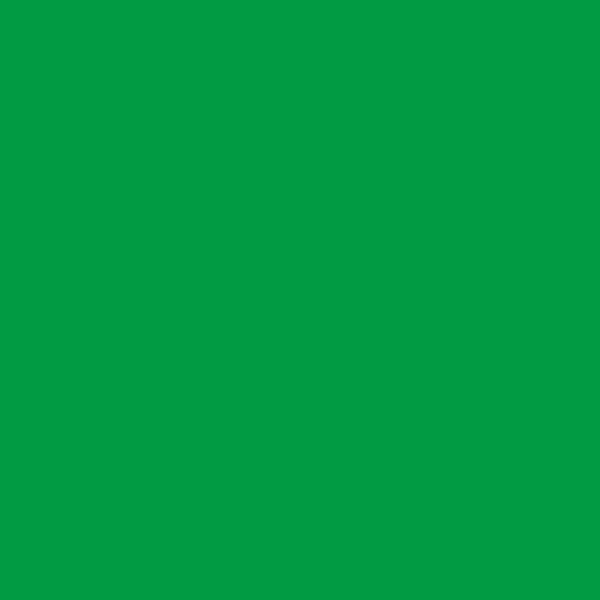 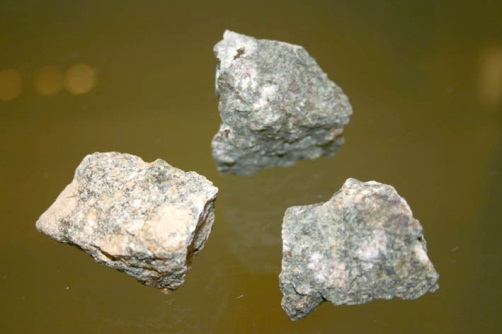 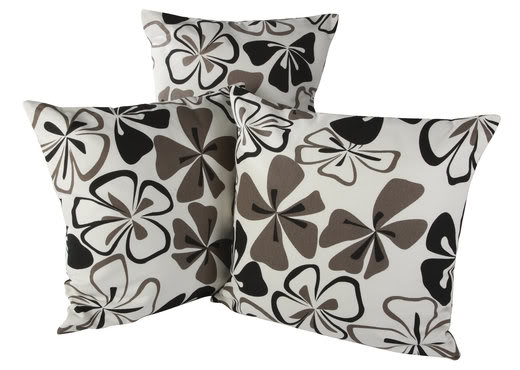 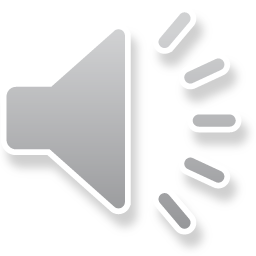 vroeg / laat op de dag
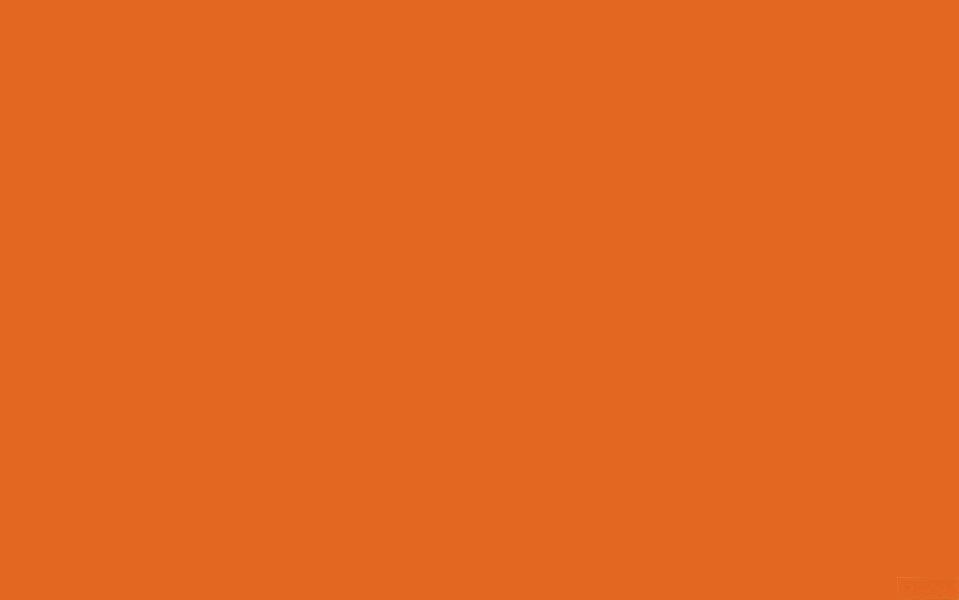 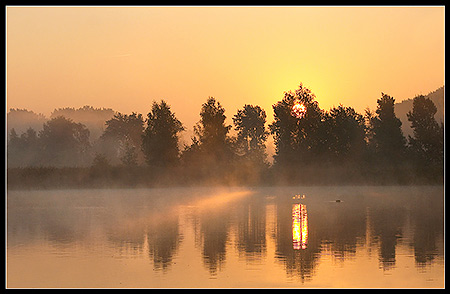 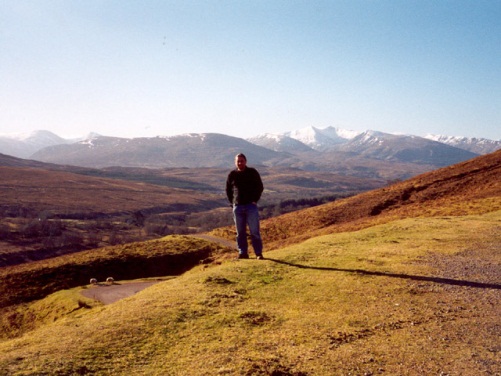 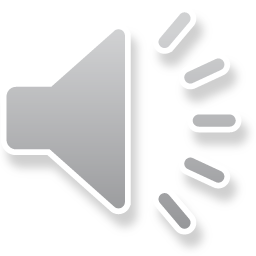 Het woord van de dag 3: het l bedbed
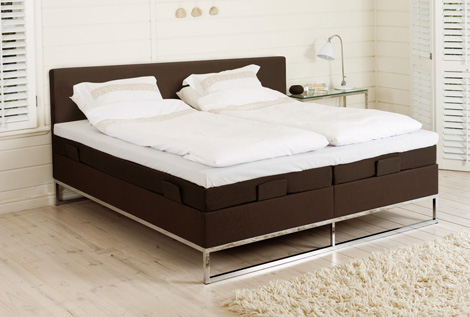 Het verhaal dag 3Klik op
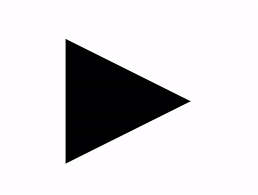 De verhaalplaten van dag 3
De verhaalplaten van dag 3
De verhaalplaten van dag 3
De verhaalplaten van dag 3
de woordkaarten van
dag 4
de afspraak
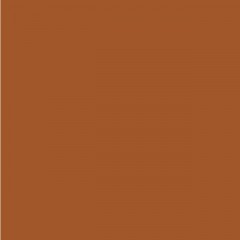 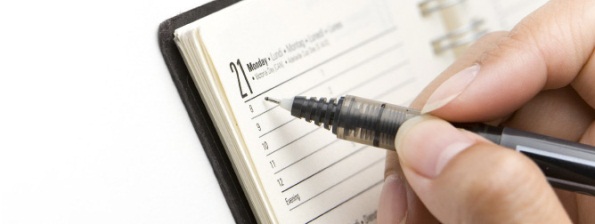 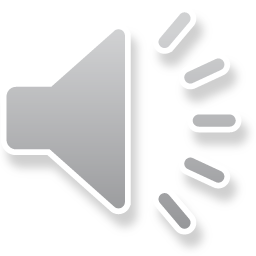 afspreken
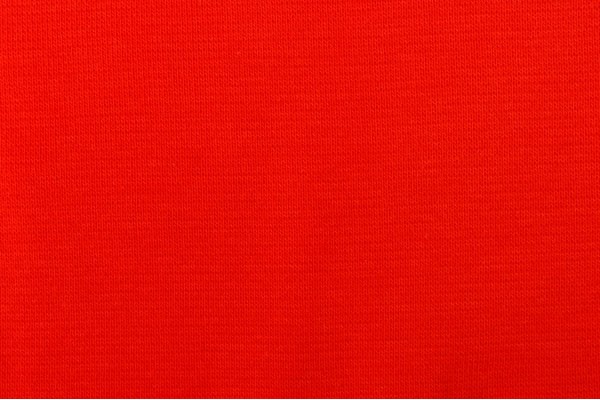 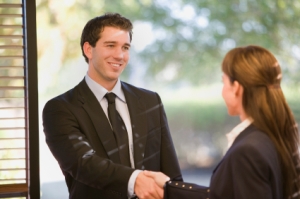 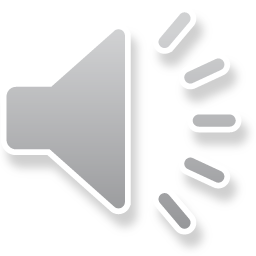 staan
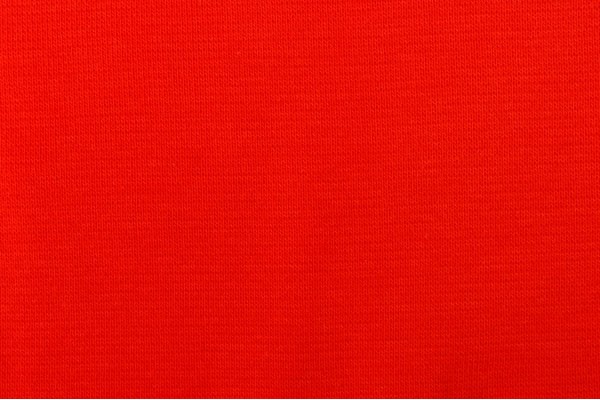 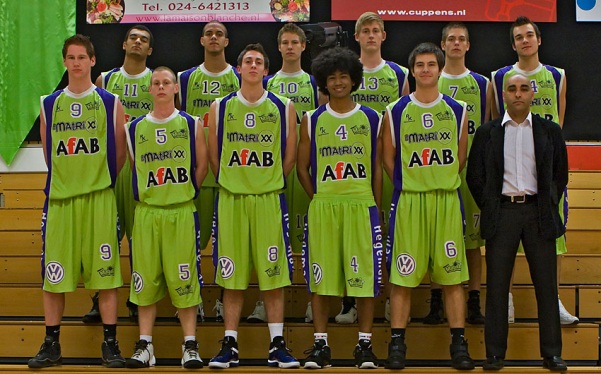 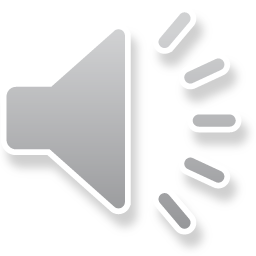 stappen op / over
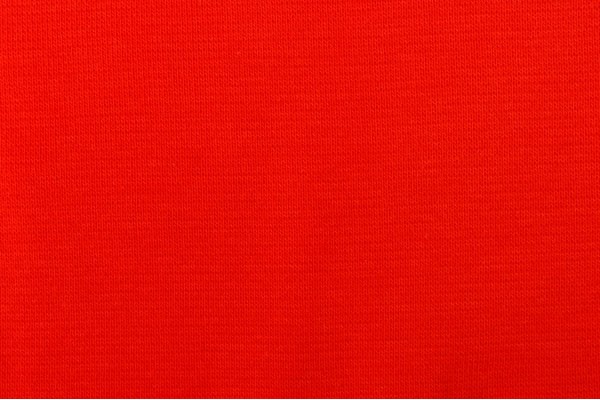 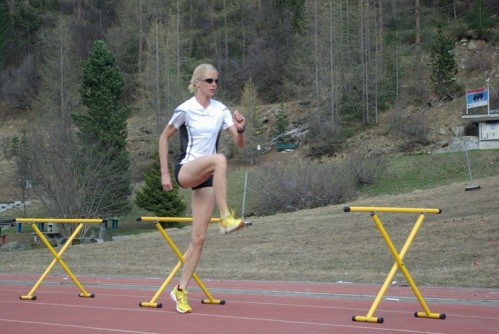 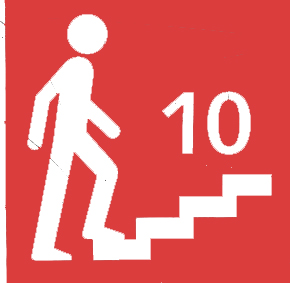 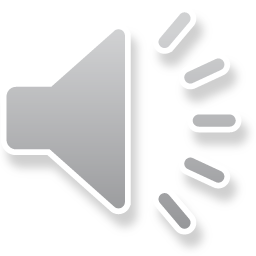 zitten
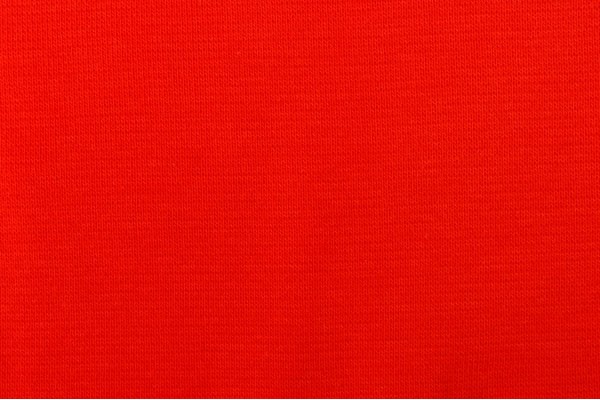 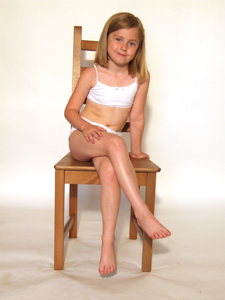 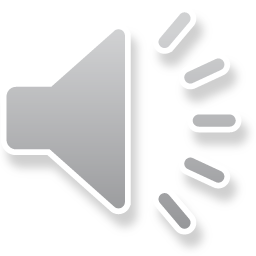 wonen
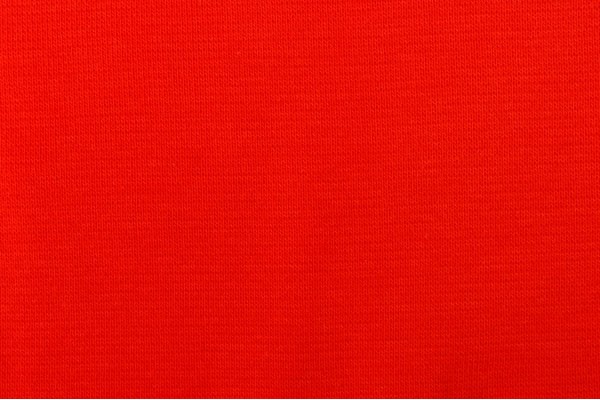 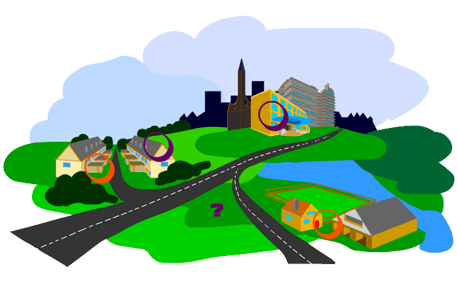 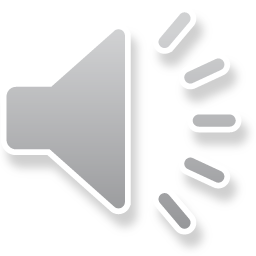 Het woord van de dag 4:licht en zwaar
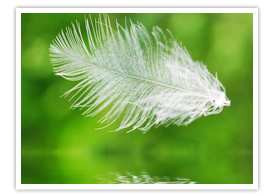 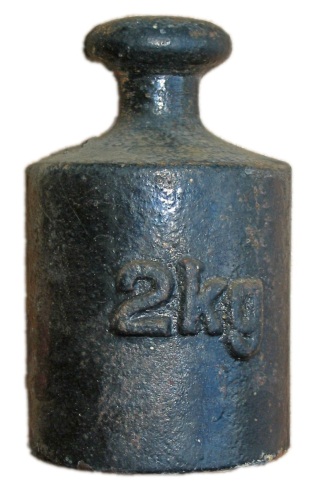 De taalfuncties van dag 4:vragen waar iemand woont
- waar woon je?
- in welke straat woon je?
- op welk huisnummer woon je?
 
Een afspraak maken:
- zullen we iets (leuks) afspreken?
de woordkaarten van
dag 5
de thee
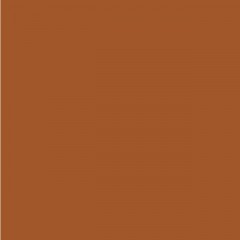 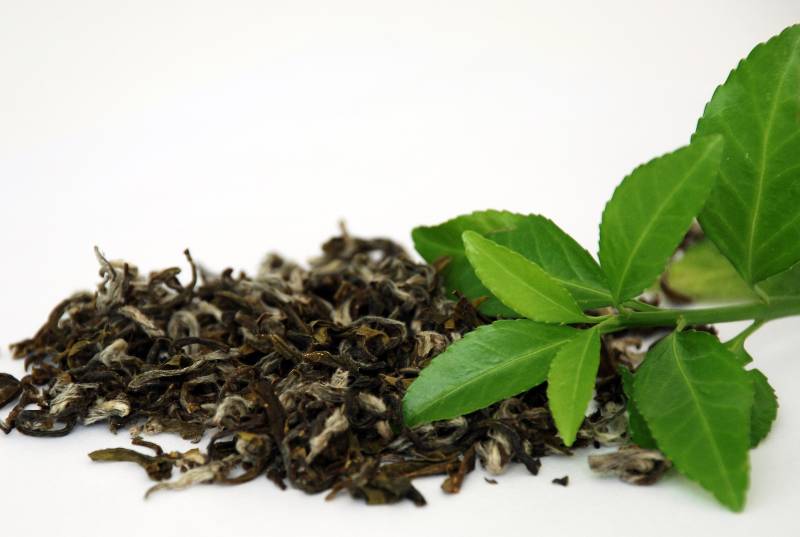 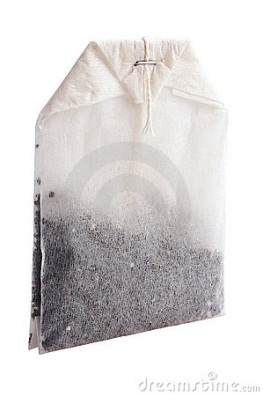 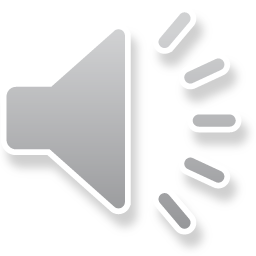 de beker
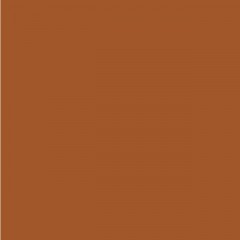 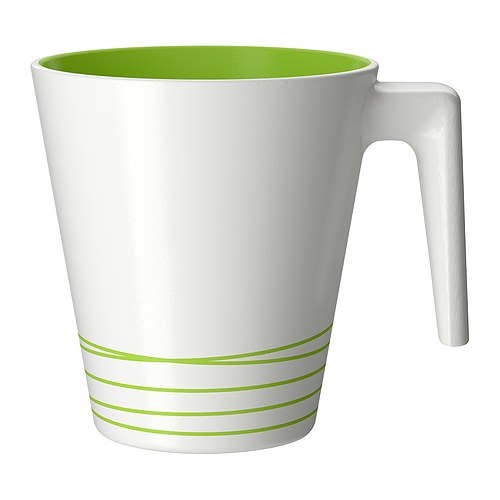 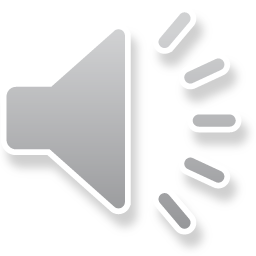 theedrinken
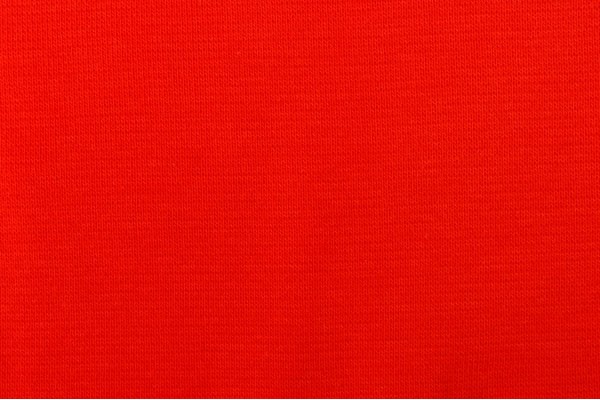 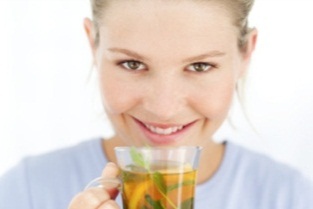 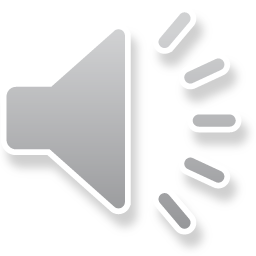 thee zetten
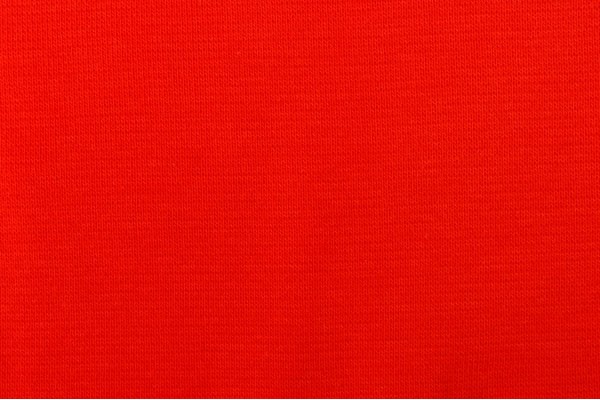 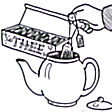 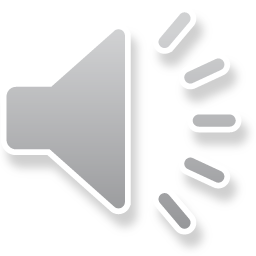 met
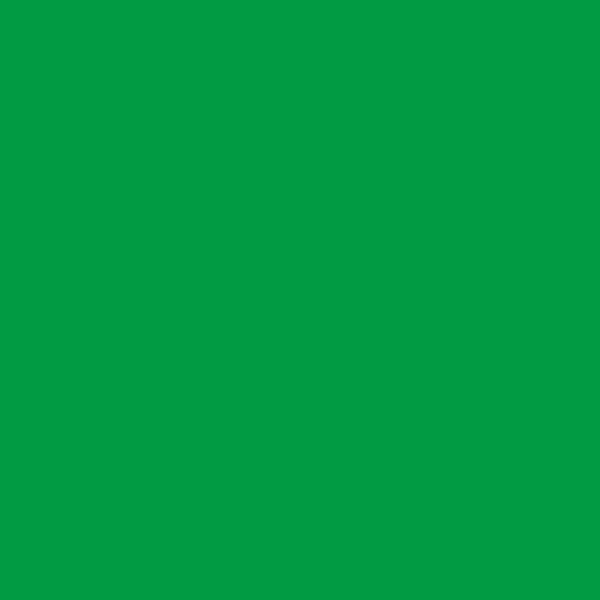 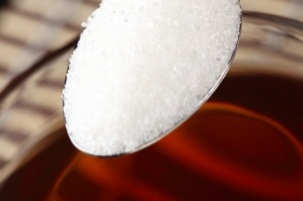 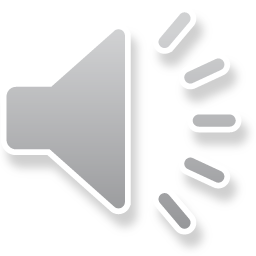 zonder
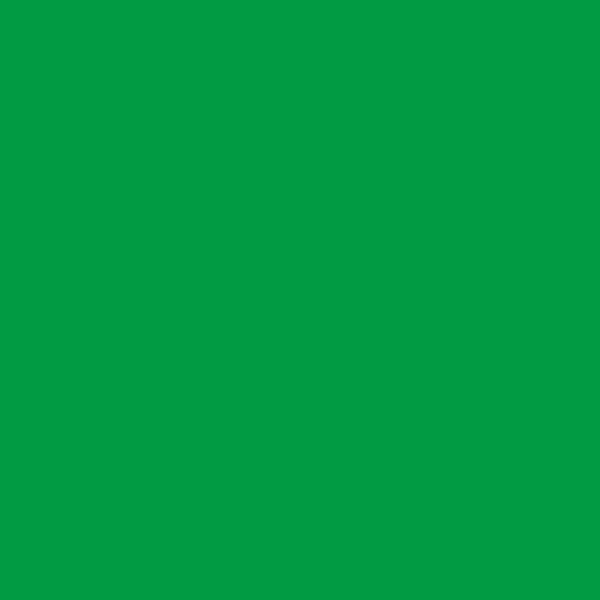 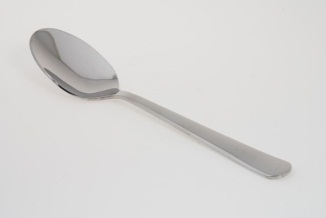 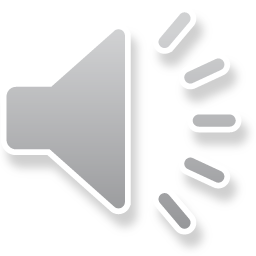 gezellig
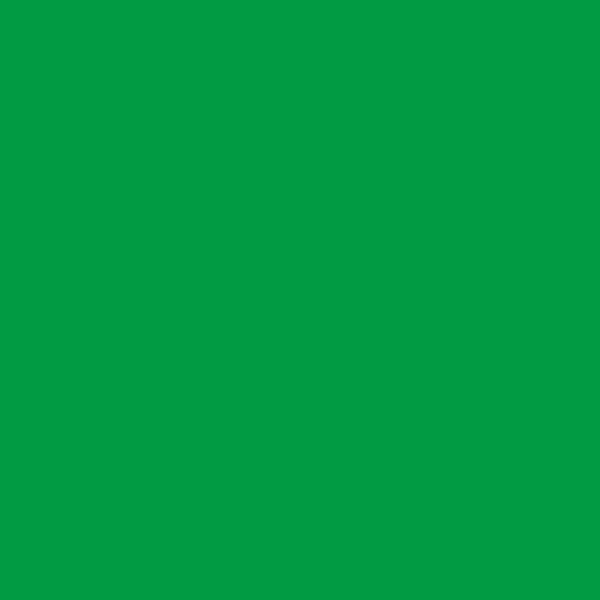 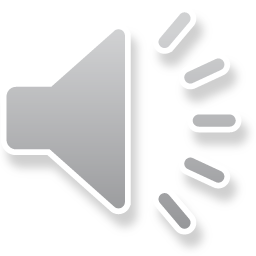 Het woord van de dag 5: theedrinken
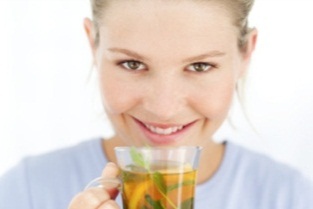